Statistics – O. R. 891Object Oriented Data Analysis
J. S. Marron

Dept. of Statistics and Operations Research
University of North Carolina
HDLSS Asymptotics
Modern Mathematical Statistics:
  Based on asymptotic analysis
  Real Reasons:
Approximation provides insights
Can find simple underlying structure
In complex situations
Thus various flavors are fine:


Even desirable!  (find additional insights)
HDLSS Math. Stat. of PCA
PC Scores (i.e. projections)
Not Consistent
So how can PCA find Useful Signals in Data?
Key is “Proportional Errors”

Axes have Inconsistent Scales, 
But Relationships are Still Useful
State of HDLSS Research?
Development
Of Methods

Mathematical
Assessment

…


(thanks to:
defiant.corban.edu/gtipton/net-fun/iceberg.html)
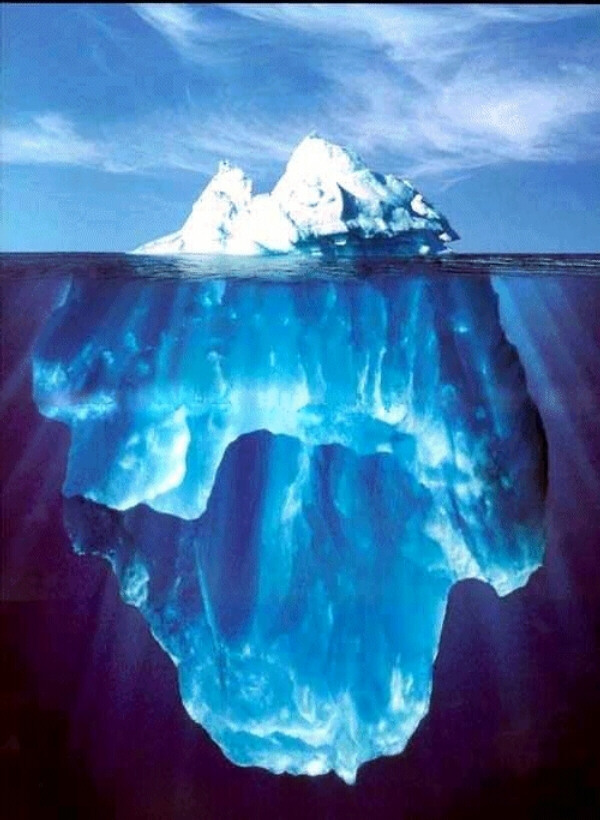 HDLSS Asymptotics & Kernel Methods
Interesting Question:
Behavior in Very High Dimension?
Implications for DWD:
  Recall Main Advantage is for High d
  So not Clear Embedding Helps
  Thus not yet Implemented in DWD
Shapes As Data Objects
Several Different Notions of Shape

Oldest and Best Known (in Statistics):
Landmark Based
Landmark Based Shape Analysis
Equivalence Classes become Data Objects
Mathematics:    Called “Quotient Space”
Intuitive Representation:     Manifold
(curved surface)




               ,       ,      ,         ,        ,         ,
Landmark Based Shape Analysis
Triangle Shape Space:  Represent as Sphere:
   R6      R4      R3    

					scaling
                                           (thanks to Wikipedia)



               ,       ,      ,         ,        ,         ,
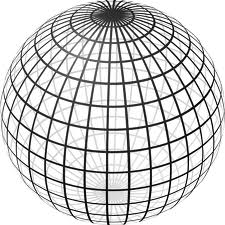 Shapes As Data Objects
Common Property of Shape Data Objects:

Natural Feature Space is Curved
I.e. a Manifold (from Differential Geometry)
Manifold Feature Spaces
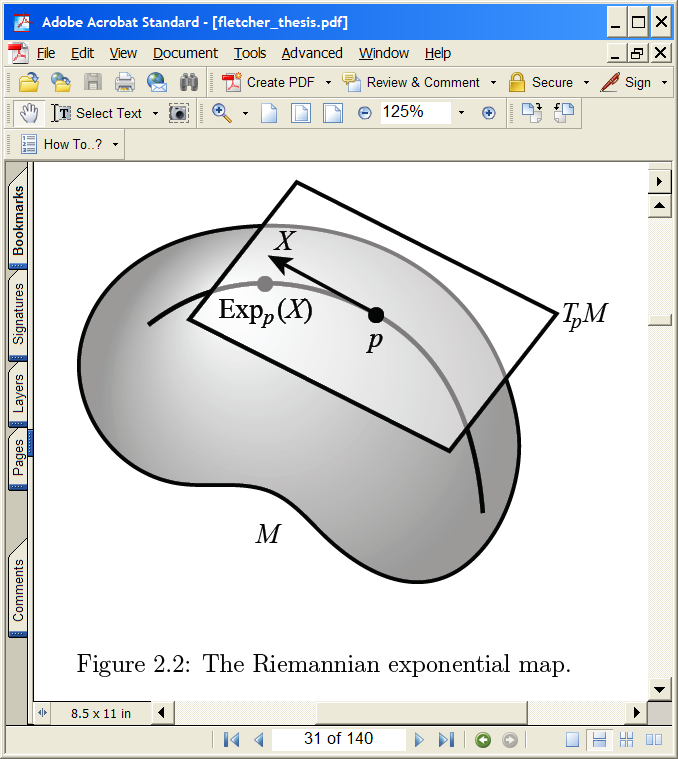 Manifold Feature Spaces
Log & Exp Memory Device:
Complex Numbers

Exponential:
Tangent Plane  Manifold
Manifold Feature Spaces
Log & Exp Memory Device:
Complex Numbers

Exponential:
Tangent Plane  Manifold
Logarithm:
Manifold  Tangent Plane
Manifold Feature Spaces
Standard Statistical Example:

Directional Data   (aka Circular Data)
Idea:    Angles as Data Objects
  Wind Directions
  Magnetic Compass Headings
  Cracks in Mines
Manifold Feature Spaces
Standard Statistical Example:

Directional Data   (aka Circular Data)

Reasonable View:
Points on Unit Circle
(a Very Simple Manifold)
Manifold Feature Spaces
Directional Data



(Already Challenging)
Manifold Feature Spaces
Manifold Feature Spaces
Manifold Feature Spaces
x
x
x
x
Manifold Feature Spaces
x
x
x
x
Manifold Feature Spaces
x
x
x
x
Manifold Feature Spaces
Manifold Feature Spaces
Manifold Feature Spaces
Manifold Feature Spaces
Manifold Feature Spaces
Fréchet Mean of Numbers:



Point Nearest to Data Points in L. S. Sense
Manifold Feature Spaces
Fréchet Mean of Numbers:




(Easy to Check by Calculus)
Manifold Feature Spaces
Manifold Feature Spaces
Manifold Feature Spaces
Manifold Feature Spaces
Geodesics:
Idea:   
March Along Manifold Without Turning
Manifold Feature Spaces
Geodesics:
Idea:   
March Along Manifold Without Turning
(Defined in Tangent Plane)
Manifold Feature Spaces
Geodesics:
Idea:   
March Along Manifold Without Turning
(Defined in Tangent Plane)

E.g. Surface of the Earth:   Great Circle

(but not small circles)
Manifold Feature Spaces
Geodesics:
Idea:   
March Along Manifold Without Turning
(Defined in Tangent Plane)

E.g. Surface of the Earth:   Great Circle
	E.g. Lines of Longitude (Not Latitude…)
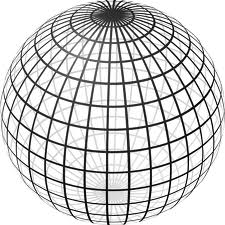 Manifold Feature Spaces
Manifold Feature Spaces
Manifold Feature Spaces
Manifold Feature Spaces
Fréchet Mean of Numbers:



Well Known in Robust Statistics
Manifold Feature Spaces
Manifold Feature Spaces
Manifold Feature Spaces
Fréchet Mean in General:





Big Advantage:
Works in Any Metric Space
Manifold Feature Spaces
Directional Data Examples of Fréchet Mean
Manifold Feature Spaces
Directional Data Examples of Fréchet Mean:
Not always easily interpretable
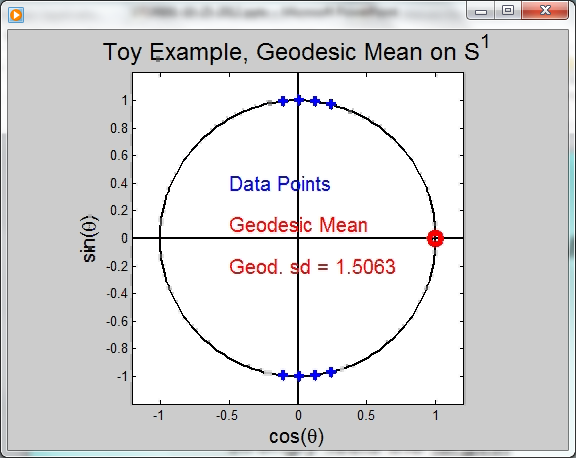 Manifold Feature Spaces
Manifold Feature Spaces
Manifold Feature Spaces
Manifold Feature Spaces
Manifold Feature Spaces
Directional Data Examples of Fréchet Mean:
Not always sensible notion of center
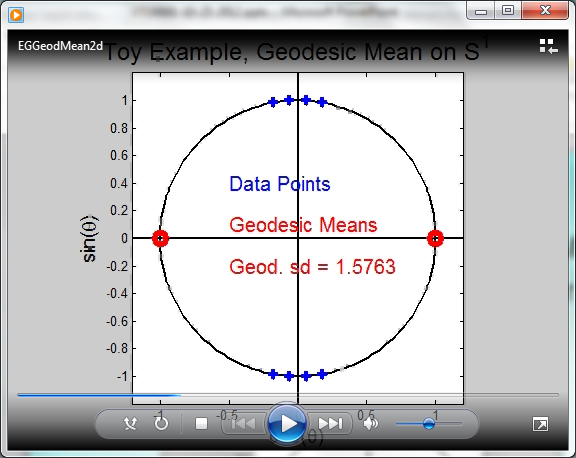 Manifold Feature Spaces
Directional Data Examples of Fréchet Mean:
Not always sensible notion of center
Sometimes prefer top & bottom?
At end: farthest points from data
Manifold Feature Spaces
Directional Data Examples of Fréchet Mean:
Not always sensible notion of center
Sometimes prefer top & bottom?
At end: farthest points from data
Not continuous Function of Data
Jump from 1 – 2
Jump from 2 – 8
Manifold Feature Spaces
Directional Data Examples of Fréchet Mean:
Not always sensible notion of center
Sometimes prefer top & bottom?
At end: farthest points from data
Not continuous Function of Data
Jump from 1 – 2
Jump from 2 – 8 
All False for Euclidean Mean
But all happen generally for Manifold Data
Manifold Feature Spaces
Directional Data Examples of Fréchet Mean:
Also of interest is Fréchet Variance:


Works like Euclidean sample variance
Manifold Feature Spaces
Directional Data Examples of Fréchet Mean:
Also of interest is Fréchet Variance:


Works like Euclidean sample variance
Note values in movie, reflecting spread in data
Manifold Feature Spaces
Directional Data Examples of Fréchet Mean:
Also of interest is Fréchet Variance:


Works like Euclidean sample variance
Note values in movie, reflecting spread in data
Note theoretical version:


Useful for Laws of Large Numbers, etc.
OODA in Image Analysis
First Generation Problems
OODA in Image Analysis
First Generation Problems:
Denoising
(extract signal from noise)
OODA in Image Analysis
First Generation Problems:
Denoising
Segmentation 
(find object boundary)
OODA in Image Analysis
First Generation Problems:
Denoising
Segmentation 
Registration   
(align same object in 2 images)
OODA in Image Analysis
First Generation Problems:
Denoising
Segmentation
Registration

(all about single images,
still interesting challenges)
OODA in Image Analysis
Second Generation Problems:
Populations of Images
OODA in Image Analysis
Second Generation Problems:
Populations of Images
Understanding Population Variation 
Discrimination (a.k.a. Classification)
OODA in Image Analysis
Second Generation Problems:
Populations of Images
Understanding Population Variation 
Discrimination (a.k.a. Classification)
Complex Data Structures (& Spaces)
OODA in Image Analysis
Second Generation Problems:
Populations of Images
Understanding Population Variation 
Discrimination (a.k.a. Classification)
Complex Data Structures (& Spaces)
HDLSS Statistics
Image Object Representation
Major Approaches for Image Data Objects:
Landmark Representations
Boundary Representations
Medial Representations
Landmark Representations
Landmarks for Fly Wing Data:







                                                                                           Thanks to George Gilchrist
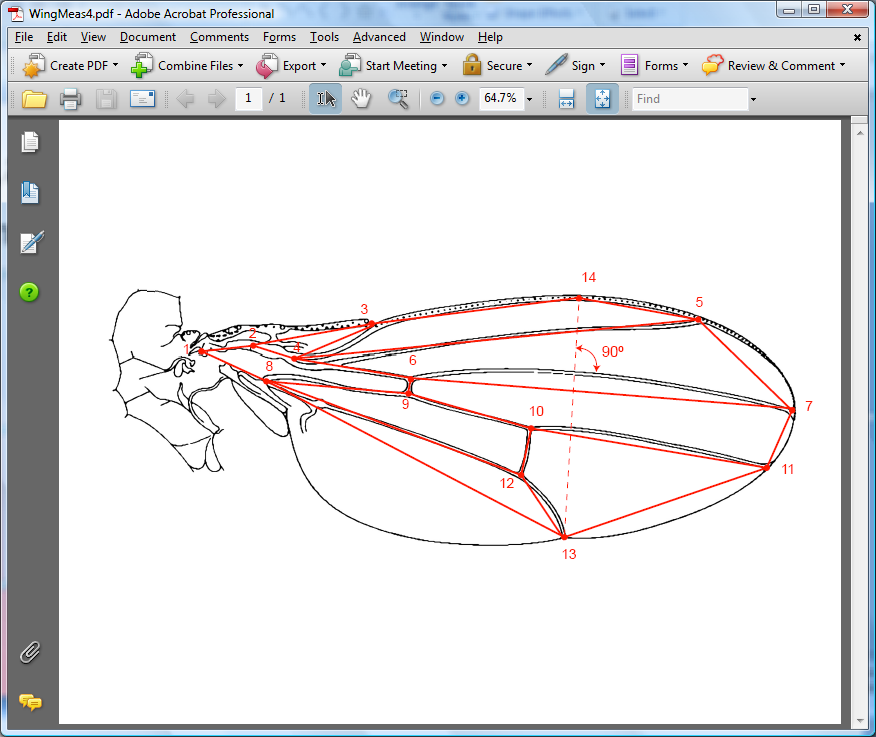 Landmark Representations
Major Drawback of Landmarks:
Need to always find each landmark
Need same relationship
Landmark Representations
Major Drawback of Landmarks:
Need to always find each landmark
Need same relationship
I.e. Landmarks need to correspond
Landmark Representations
Major Drawback of Landmarks:
Need to always find each landmark
Need same relationship
I.e. Landmarks need to correspond
Often fails for medical images
E.g. How many corresponding landmarks on a set of kidneys, livers or brains???
Boundary Representations
Traditional Major Sets of Ideas:
Triangular Meshes
Survey:  Owen (1998)
Boundary Representations
Traditional Major Sets of Ideas:
Triangular Meshes
Survey:  Owen (1998)
Active Shape Models
Cootes, et al (1993)
Boundary Representations
Traditional Major Sets of Ideas:
Triangular Meshes
Survey:  Owen (1998)
Active Shape Models
Cootes, et al (1993)
Fourier Boundary Representations
Keleman, et al (1997 & 1999)
Boundary Representations
Example of triangular mesh rep’n:






From:www.geometry.caltech.edu/pubs.html
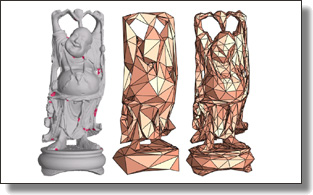 Boundary Representations
Main Drawback:
Correspondence
For OODA (on vectors of parameters):
Need to “match up points”
Boundary Representations
Main Drawback:
Correspondence
For OODA (on vectors of parameters):
Need to “match up points”
Easy to find triangular mesh
Lots of research on this driven by gamers
Boundary Representations
Main Drawback:
Correspondence
For OODA (on vectors of parameters):
Need to “match up points”
Easy to find triangular mesh
Lots of research on this driven by gamers
Challenge to match mesh across objects
There are some interesting ideas…
Boundary Representations
Correspondence for Mesh Objects:
Active Shape Models (PCA – like)
Boundary Representations
Correspondence for Mesh Objects:
Active Shape Models (PCA – like)

Automatic Landmark Choice
Cates, et al (2007)
Based on Optimization Problem:
Good Correspondence & Separation
(Formulate via Entropy)
Medial Representations
Main Idea
Medial Representations
Main Idea:  
  
Represent Objects as:
Discretized skeletons (medial atoms)
Medial Representations
Main Idea:  
  
Represent Objects as:
Discretized skeletons (medial atoms)
Plus spokes from center to edge
Which imply a boundary
Medial Representations
Main Idea:  
  
Represent Objects as:
Discretized skeletons (medial atoms)
Plus spokes from center to edge
Which imply a boundary

Very accessible early reference:
Yushkevich, et al  (2001)
Medial Representations
2-d M-Rep Example:   
Corpus Callosum
(Yushkevich)
[Speaker Notes: CCMsciznormRaw.avi]
Medial Representations
2-d M-Rep Example:   
Corpus Callosum
(Yushkevich)

Atoms
[Speaker Notes: CCMsciznormRaw.avi]
Medial Representations
2-d M-Rep Example:   
Corpus Callosum
(Yushkevich)

Atoms
Spokes
[Speaker Notes: CCMsciznormRaw.avi]
Medial Representations
2-d M-Rep Example:   
Corpus Callosum
(Yushkevich)

Atoms
Spokes
Implied
Boundary
[Speaker Notes: CCMsciznormRaw.avi]
Medial Representations
3-d M-Rep Example:    From Ja-Yeon Jeong
Bladder – Prostate - Rectum
[Speaker Notes: OODA.ppt]
Medial Representations
3-d M-Rep Example:    From Ja-Yeon Jeong
Bladder – Prostate - Rectum  

 In Male Pelvis
 Valve on Bladder
[Speaker Notes: OODA.ppt]
Medial Representations
3-d M-Rep Example:    From Ja-Yeon Jeong
Bladder – Prostate - Rectum  

 In Male Pelvis
 Valve on Bladder
 Common Area for Cancer in Males
[Speaker Notes: OODA.ppt]
Medial Representations
3-d M-Rep Example:    From Ja-Yeon Jeong
Bladder – Prostate - Rectum  

 In Male Pelvis
 Valve on Bladder
 Common Area for Cancer in Males
 Goal:   Design Radiation Treatment
 Hit Prostate
 Miss Prostate & Rectum
[Speaker Notes: OODA.ppt]
Medial Representations
3-d M-Rep Example:    From Ja-Yeon Jeong
Bladder – Prostate - Rectum  

 In Male Pelvis
 Valve on Bladder
 Common Area for Cancer in Males
 Goal:   Design Radiation Treatment
 Hit Prostate
 Miss Prostate & Rectum
 Over Course of Many Days
[Speaker Notes: OODA.ppt]
Medial Representations
3-d M-Rep Example:    From Ja-Yeon Jeong
Bladder – Prostate - Rectum  







Atoms           (yellow dots)
[Speaker Notes: OODA.ppt]
Medial Representations
3-d M-Rep Example:    From Ja-Yeon Jeong
Bladder – Prostate - Rectum  







Atoms   -   Spokes              (line segments)
[Speaker Notes: OODA.ppt]
Medial Representations
3-d M-Rep Example:    From Ja-Yeon Jeong
Bladder – Prostate - Rectum  







Atoms   -   Spokes   -   Implied Boundary
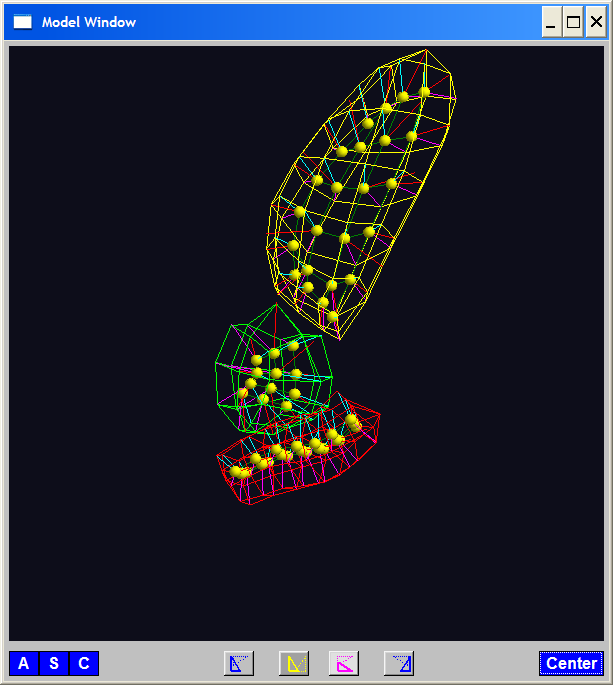 [Speaker Notes: OODA.ppt]
Medial Representations
3-d M-Rep Example:    From Ja-Yeon Jeong
Bladder – Prostate - Rectum  







Atoms   -   Spokes   -   Implied Boundary
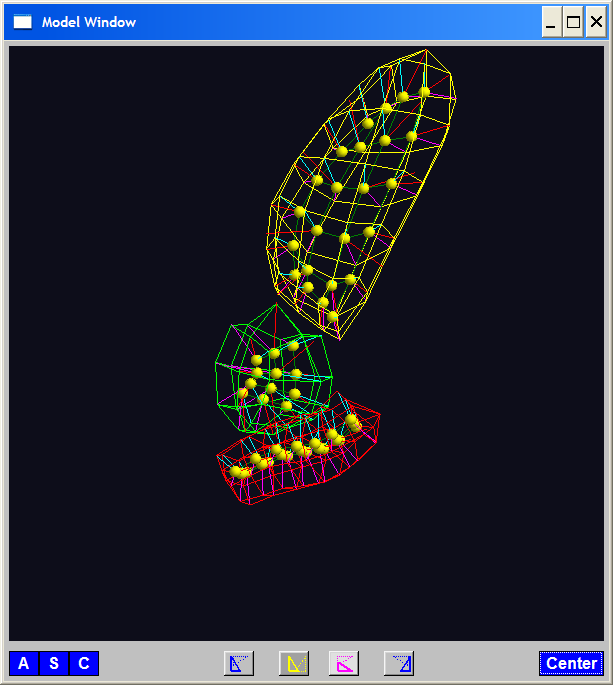 [Speaker Notes: OODA.ppt]
Medial Representations
3-d M-reps:   there are several variations

Two choices:
From 
Fletcher
(2004)
[Speaker Notes: fletcher_thesis.pdf]
Medial Representations
Detailed discussion of M-reps:

Siddiqi, K. and Pizer, S. M. (2008)
[Speaker Notes: fletcher_thesis.pdf]
Medial Representations
Statistical Challenge
M-rep parameters are:
Locations
Radii
Angles     (not comparable)
Medial Representations
Statistical Challenge
M-rep parameters are:
Locations
Radii
Angles     (not comparable)
Stuffed into a long vector
I.e. many direct products of these
Medial Representations
Statistical Challenge
Many direct products of:
Locations
Radii
Angles     (not comparable)
Appropriate View:
Data Lie on Curved Manifold
Embedded in higher dim’al Eucl’n Space
Medial Representations
Data on Curved Manifold Toy Example:
Medial Representations
Data on Curved Manifold Viewpoint:
Very Simple Toy Example (last movie)
Data on a Cylinder  =
Medial Representations
Data on Curved Manifold Viewpoint:
Very Simple Toy Example (last movie)
Data on a Cylinder  =  
Notes:
Simplest non-Euclidean Example
2-d data, embedded on manifold in  
Can flatten the cylinder, to a plane
Have periodic representation
Medial Representations
Data on Curved Manifold Viewpoint:
Very Simple Toy Example (last movie)
Data on a Cylinder  =  
Notes:
Simplest non-Euclidean Example
2-d data, embedded on manifold in  
Can flatten the cylinder, to a plane
Have periodic representation
Movie by:    Suman Sen
Same idea for more complex direct prod’s
A Challenging Example
Male Pelvis
Bladder – Prostate – Rectum
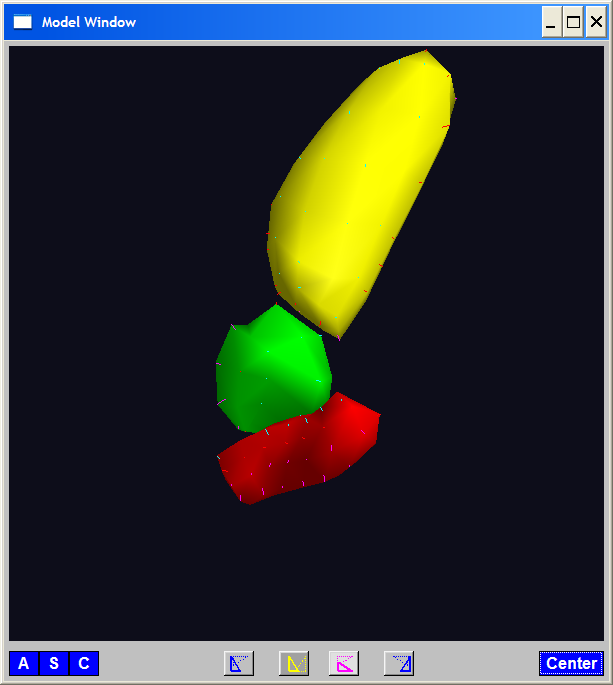 A Challenging Example
Male Pelvis
Bladder – Prostate – Rectum
How do they move over time (days)?


(all within same person)
A Challenging Example
Male Pelvis
Bladder – Prostate – Rectum
How do they move over time (days)?
Critical to Radiation Treatment (cancer)
A Challenging Example
Male Pelvis
Bladder – Prostate – Rectum
How do they move over time (days)?
Critical to Radiation Treatment (cancer)
Work with 3-d CT

(“Computed Tomography”,
= 3d version of X-ray)
A Challenging Example
Male Pelvis
Bladder – Prostate – Rectum
How do they move over time (days)?
Critical to Radiation Treatment (cancer)
Work with 3-d CT
Very Challenging to Segment
Find boundary of each object?
Represent each Object?
Male Pelvis – Raw Data
One CT Slice
(in 3d image)
Like X-ray:
White = Dense
	(Bone)
Black = Gas
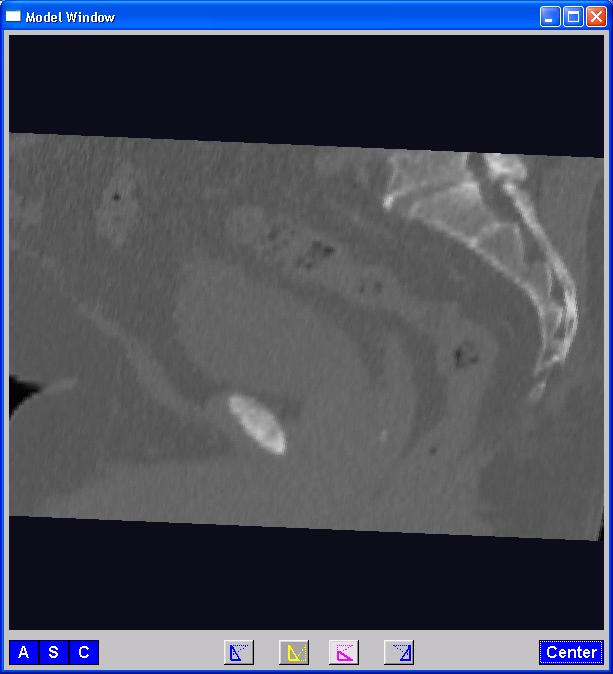 Male Pelvis – Raw Data
One CT Slice
(in 3d image)

Tail Bone
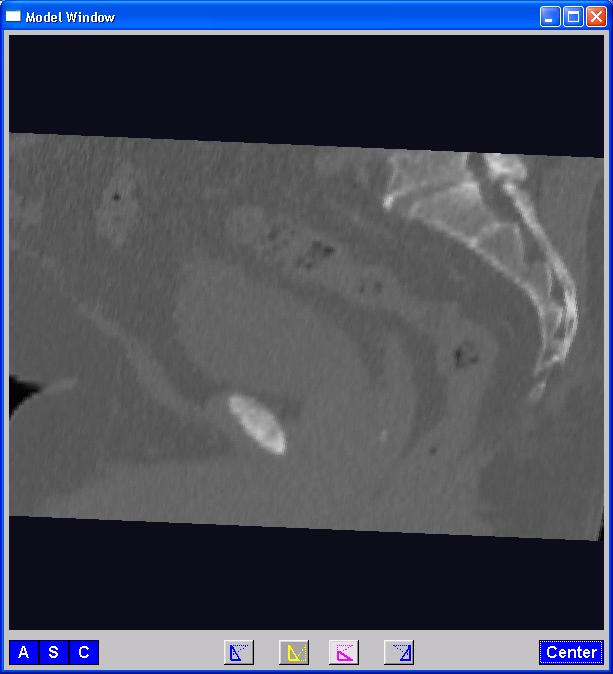 Male Pelvis – Raw Data
One CT Slice
(in 3d image)

Tail Bone
Rectum
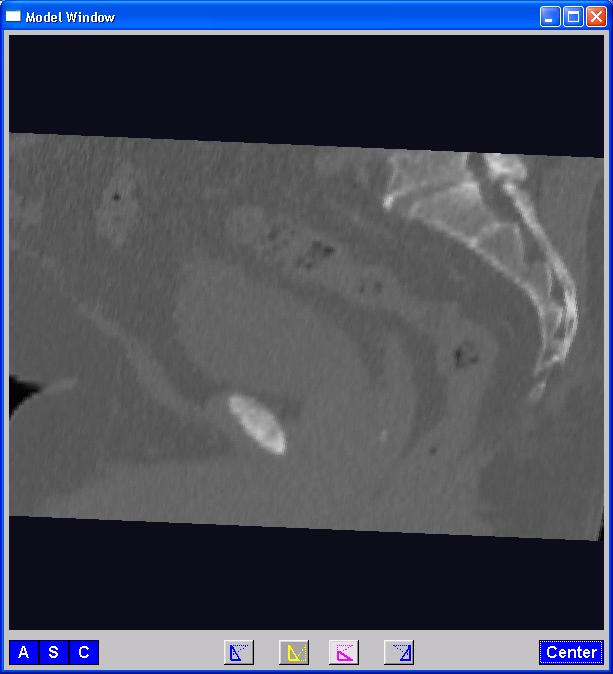 Male Pelvis – Raw Data
One CT Slice
(in 3d image)

Tail Bone
Rectum
Bladder
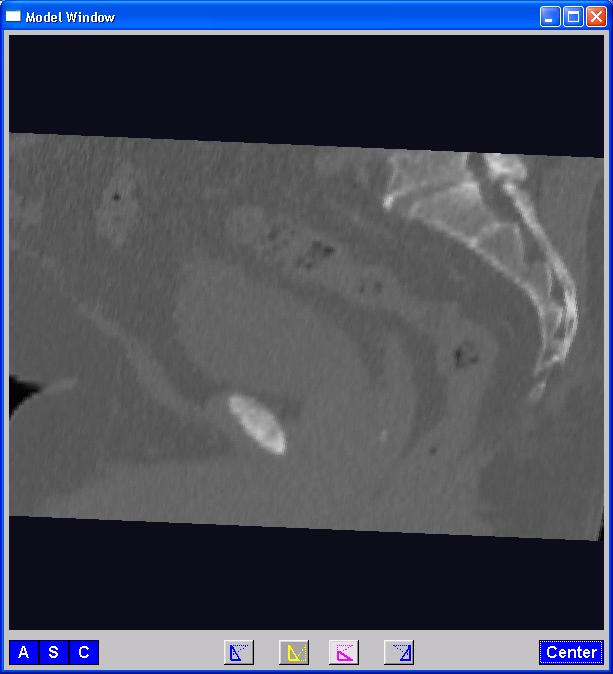 Male Pelvis – Raw Data
One CT Slice
(in 3d image)

Tail Bone
Rectum
Bladder
Prostate
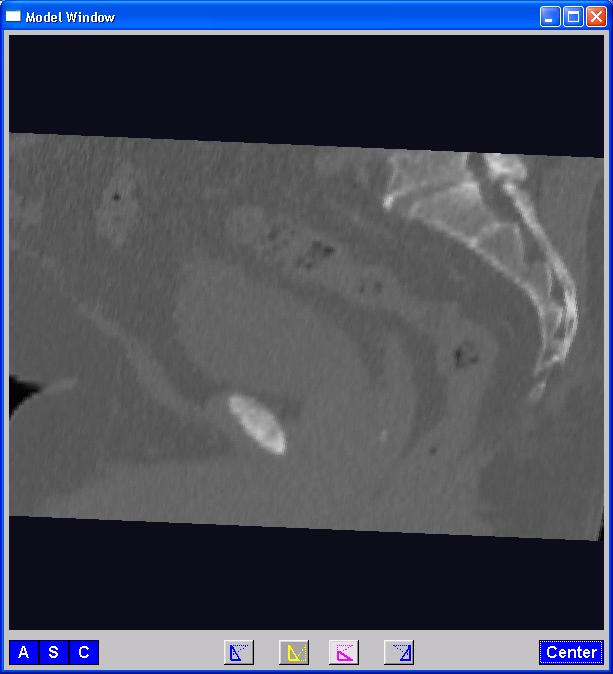 Male Pelvis – Raw Data
Prostate:

manual segmentation

Slice by slice

Reassembled
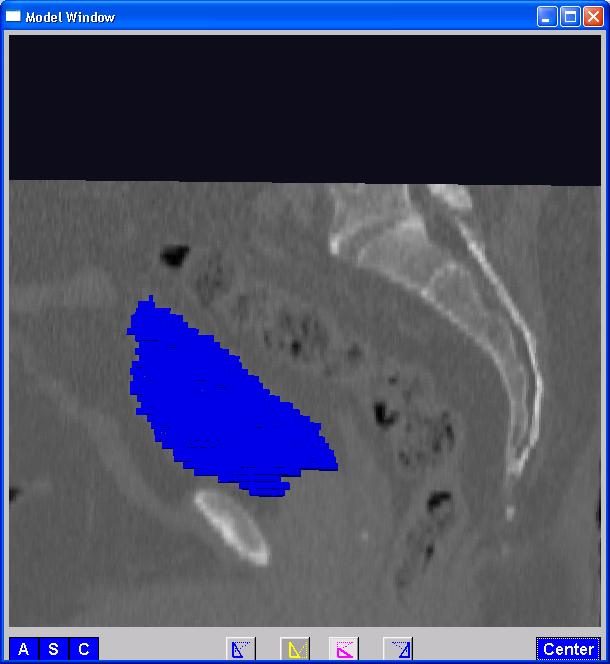 Male Pelvis – Raw Data
Prostate:

Slices:
	Reassembled in 3d

How to represent?

Thanks:  Ja-Yeon Jeong
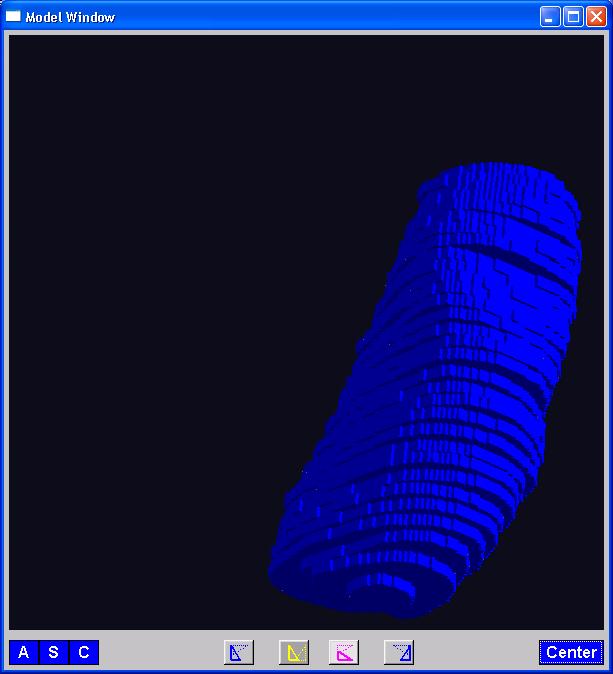 Object Representation
Landmarks (hard to find)
Object Representation
Landmarks (hard to find)
Boundary Rep’ns (no correspondence)
Object Representation
Landmarks (hard to find)
Boundary Rep’ns (no correspondence)
Medial representations
Find “skeleton”
Discretize as “atoms” called M-reps
3-d m-reps
Bladder – Prostate – Rectum    (multiple objects, J. Y. Jeong)
Medial Atoms provide “skeleton”
Implied Boundary from “spokes”    “surface”
3-d m-reps
M-rep model fitting
Easy, when starting from binary (blue)
3-d m-reps
M-rep model fitting
Easy, when starting from binary (blue)
But very expensive (30 – 40 minutes technician’s time)
Want automatic approach
3-d m-reps
M-rep model fitting
Easy, when starting from binary (blue)
But very expensive (30 – 40 minutes technician’s time)
Want automatic approach
Challenging, because of poor contrast, noise, …
Need to borrow information across training sample
3-d m-reps
M-rep model fitting
Easy, when starting from binary (blue)
But very expensive (30 – 40 minutes technician’s time)
Want automatic approach
Challenging, because of poor contrast, noise, …
Need to borrow information across training sample
Use Bayes approach:   prior & likelihood     posterior

(A surrogate for “atomical knowledge”)
3-d m-reps
M-rep model fitting
Easy, when starting from binary (blue)
But very expensive (30 – 40 minutes technician’s time)
Want automatic approach
Challenging, because of poor contrast, noise, …
Need to borrow information across training sample
Use Bayes approach:   prior & likelihood     posterior
~Conjugate Gaussians

(Embarassingly Straightforward?)
3-d m-reps
M-rep model fitting
Easy, when starting from binary (blue)
But very expensive (30 – 40 minutes technician’s time)
Want automatic approach
Challenging, because of poor contrast, noise, …
Need to borrow information across training sample
Use Bayes approach:   prior & likelihood     posterior
~Conjugate Gaussians, but there are issues:
Major HLDSS challenges
Manifold aspect of data
3-d m-reps
M-rep model fitting
Very Successful
Jeong (2009)
3-d m-reps
M-rep model fitting
Very Successful
Jeong (2009)
Basis of Startup Company:    Morphormics
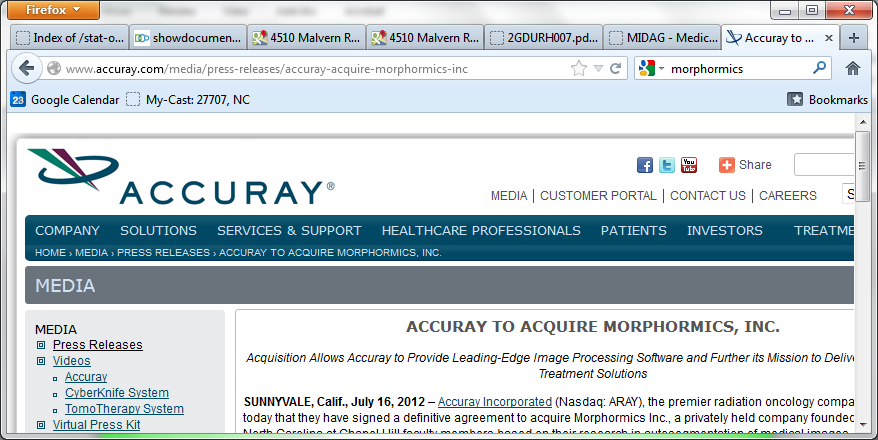 Mildly Non-Euclidean Spaces
Statistical Analysis of M-rep Data
Recall: Many direct products of:
Locations
Radii
Angles
Mildly Non-Euclidean Spaces
Statistical Analysis of M-rep Data
Recall: Many direct products of:
Locations
Radii
Angles    
I.e. points on smooth manifold
Mildly Non-Euclidean Spaces
Statistical Analysis of M-rep Data
Recall: Many direct products of:
Locations
Radii
Angles    
I.e. points on smooth manifold
Data in non-Euclidean Space
But only mildly non-Euclidean
PCA for m-reps, II
PCA on non-Euclidean spaces?
(i.e. on Lie Groups / Symmetric Spaces)
PCA for m-reps, II
PCA on non-Euclidean spaces?
(i.e. on Lie Groups / Symmetric Spaces)

T. Fletcher:   Principal Geodesic Analysis


(2004 UNC CS PhD Dissertation)
PCA for m-reps, II
PCA on non-Euclidean spaces?
(i.e. on Lie Groups / Symmetric Spaces)

T. Fletcher:   Principal Geodesic Analysis

Idea:  replace “linear summary of data”
With “geodesic summary of data”…
PGA for m-reps, Bladder-Prostate-Rectum
Bladder – Prostate – Rectum,  1 person, 17 days
      PG 1                   PG 2                  PG 3
(analysis by Ja Yeon Jeong)
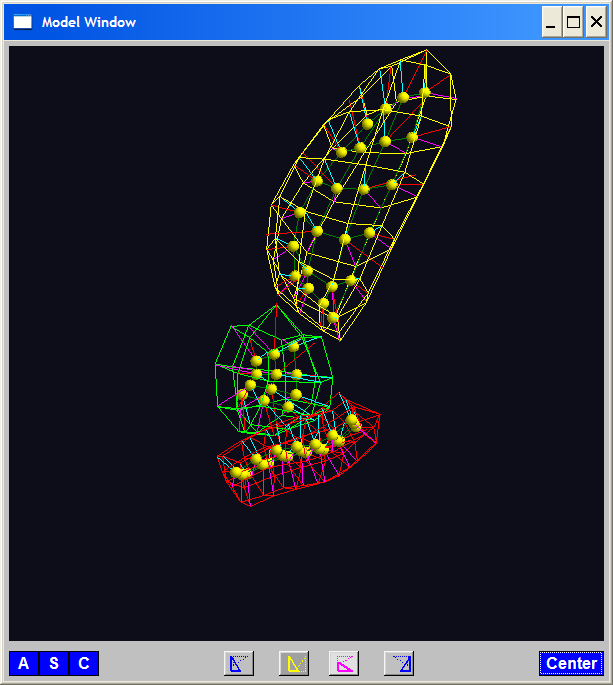 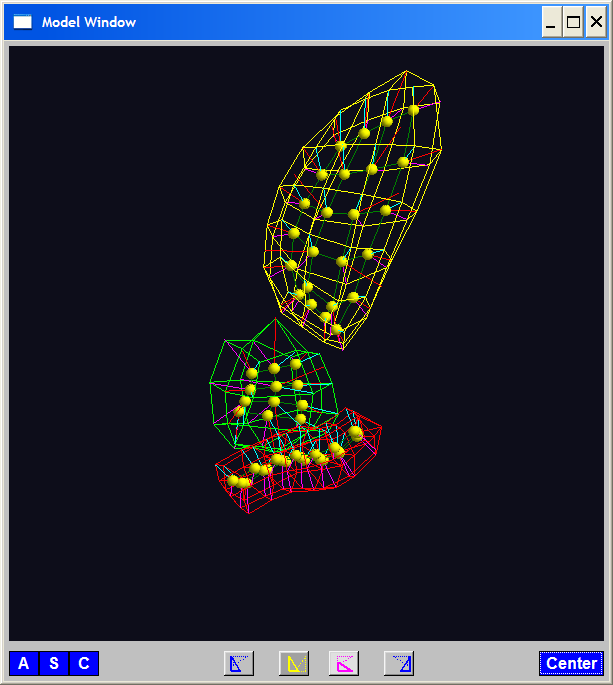 PGA for m-reps, Bladder-Prostate-Rectum
Bladder – Prostate – Rectum,  1 person, 17 days
      PG 1                   PG 2                  PG 3
(analysis by Ja Yeon Jeong)
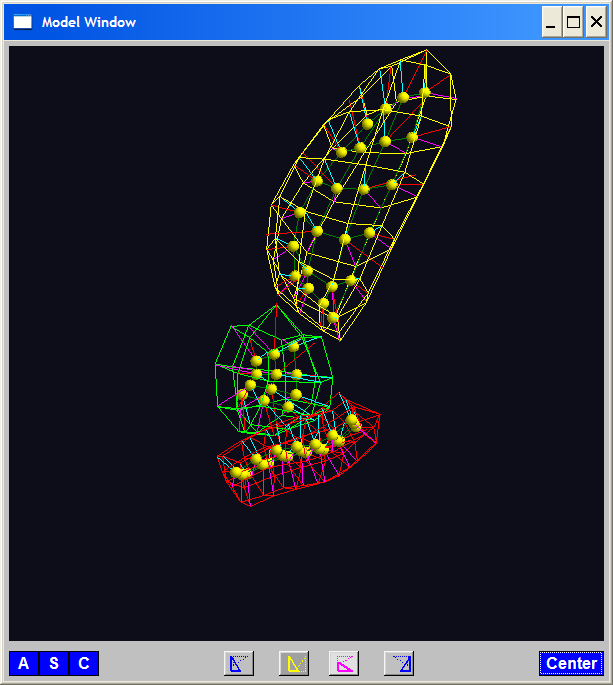 PGA for m-reps, Bladder-Prostate-Rectum
Bladder – Prostate – Rectum,  1 person, 17 days
      PG 1                   PG 2                  PG 3
(analysis by Ja Yeon Jeong)
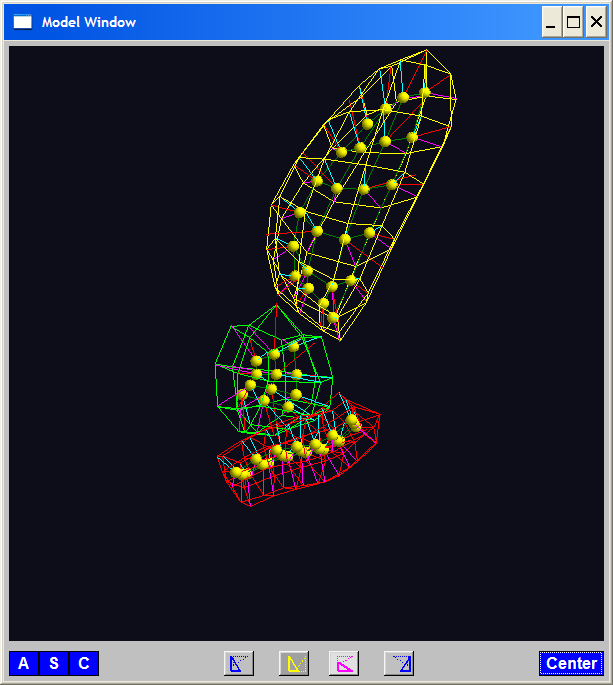 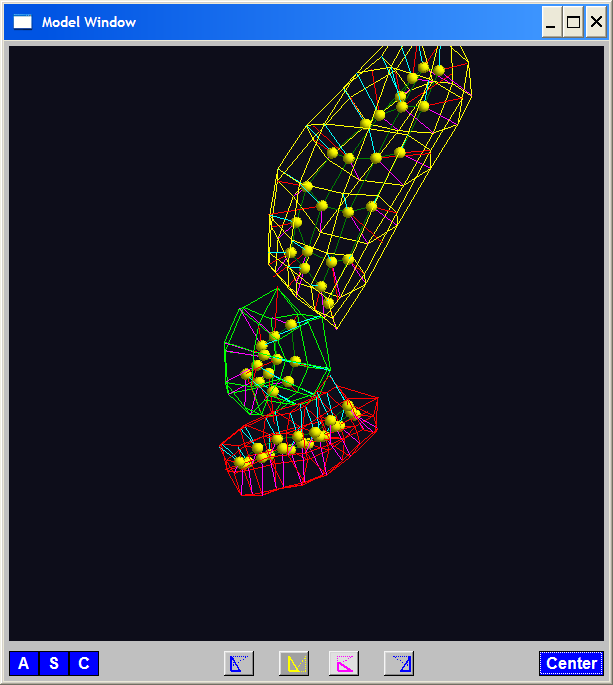 PCA Extensions for Data on Manifolds
Fletcher (Principal Geodesic Anal.)
Best fit of geodesic to data
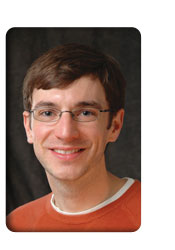 PCA Extensions for Data on Manifolds
Fletcher (Principal Geodesic Anal.)
Best fit of geodesic to data
Constrained to go through geodesic mean
PCA Extensions for Data on Manifolds
Fletcher (Principal Geodesic Anal.)
Best fit of geodesic to data
Constrained to go through geodesic mean


Counterexample:
	Data on sphere, along equator
PCA Extensions for Data on Manifolds
Fletcher (Principal Geodesic Anal.)
Best fit of geodesic to data
Constrained to go through geodesic mean
Huckemann, Hotz & Munk  (Geod. PCA)
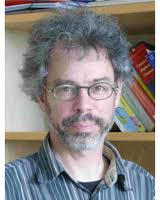 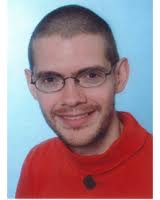 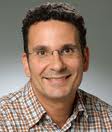 PCA Extensions for Data on Manifolds
Fletcher (Principal Geodesic Anal.)
Best fit of geodesic to data
Constrained to go through geodesic mean
Huckemann, Hotz & Munk  (Geod. PCA)
Best fit of any geodesic to data